Strength Through Sorrow
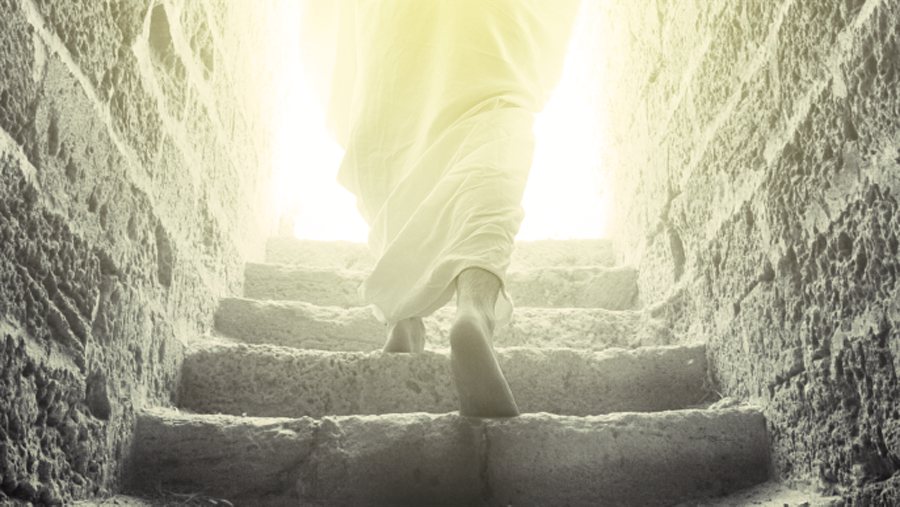 Psalm 119:25-32
INTRODUCTION
Too many people expect that life as a follower of God should be without pain or sorrow
INTRODUCTION
Too many people expect that life as a follower of God should be without pain or sorrow
This is 
Unrealistic, and
Unsupported in Scripture
INTRODUCTION
Too many people expect that life as a follower of God should be without pain or sorrow
This is 
Unrealistic, and
Unsupported in Scripture
Often, when something bad occurs, they fall away
We wonder “Does Jesus care?” - Hymn answers us
INTRODUCTION
Too many people expect that life as a follower of God should be without pain or sorrow
This is 
Unrealistic, and
Unsupported in Scripture
Often, when something bad occurs, they fall away
We wonder “Does Jesus care?” - Hymn answers us
Today, we will briefly consider what God does say about this
Saying
God didn’t promise:
Days without pain
Laughter without sorrow
Nor sun without rain
Saying
God didn’t promise:
Days without pain
Laughter without sorrow
Nor sun without rain
But He did promise:
Strength for the day
Comfort for the tears
And, light for the way
Saying
God didn’t promise:
Days without pain
Laughter without sorrow
Nor sun without rain
But He did promise:
Strength for the day (Philippians 4:13)
Comfort for the tears (2 Corinthians 1:2-4)
And, light for the way (Ephesians 5:8-10)
		 					      – anonymous
INTRODUCTION
Stumbling blocks or stepping stones?
The “floodwaters” principle
INTRODUCTION
Stumbling blocks or stepping stones?
The “floodwaters” principle
The same waters that lifted the ark, killed sinners
The same word that saves us (Romans 1:16), will judge us (John 12:48)
The same Jesus Who is our Chief Corner Stone (1 Peter 2:6) is also a rock of offense (vv 7-8)
INTRODUCTION
Stumbling blocks or stepping stones?
The “floodwaters” principle
The same waters that lifted the ark, killed sinners
The same word that saves us (Romans 1:16), will judge us (John 12:48)
The same Jesus Who is our Chief Corner Stone (1 Peter 2:6) is also a rock of offense (vv 7-8)
Today, we will see that the same problems that could overwhelm us, can strengthen us!
INTRODUCTION
Stumbling blocks or stepping stones?
The “floodwaters” principle
The same waters that lifted the ark, killed sinners
The same word that saves us (Romans 1:16), will judge us (John 12:48)
The same Jesus Who is our Chief Corner Stone (1 Peter 2:6) is also a rock of offense (vv 7-8)
Today, we will see that the same problems that could overwhelm us, can strengthen us!
The difference is God
The Donkey in the Hole
A story is told of a donkey that fell in a deep hole
The donkey cried/struggled, but couldn’t get out
The Donkey in the Hole
A story is told of a donkey that fell in a deep hole
The donkey cried/struggled, but couldn’t get out
Try as he might, the owner couldn’t get him out
He asked for help
He tried a rope, etc.
Finally, the owner gave up. 
He had done his best; the animal was old; etc.
The Donkey in the Hole
A story is told of a donkey that fell in a deep hole
The donkey cried/struggled, but couldn’t get out
Try as he might, the owner couldn’t get him out
He asked for help
He tried a rope, etc.
Finally, the owner gave up. 
He had done his best; the animal was old; etc.
He and his friends decided to fill in the hole
So that no children/other animals would fall in.
The donkey was still at the bottom, braying
The Donkey in the Hole
A story is told of a donkey that fell in a deep hole
They had given up (but the donkey had not)
As they shoveled dirt into the hole, the donkey 
would shake off the dirt
tamp it down with its feet and take a step up
The Donkey in the Hole
A story is told of a donkey that fell in a deep hole
They had given up (but the donkey had not)
As they shoveled dirt into the hole, the donkey 
would shake off the dirt
tamp it down with its feet and take a step up
As the dirt accumulated, the donkey got closer to the top
As the people saw what the donkey was doing, they threw MORE dirt on it 
a few threw rocks – not appreciated
The Donkey in the Hole
A story is told of a donkey that fell in a deep hole
Pretty soon, the donkey was near the top
Then, it was finally able to jump out and trot off
The Donkey in the Hole
Morals
As long as the donkey was kicking/complaining, nothing was solved
The Donkey in the Hole
Morals
As long as the donkey was kicking/complaining, nothing was solved
When others gave up, it didn’t
The Donkey in the Hole
Morals
As long as the donkey was kicking/complaining, nothing was solved
When others gave up, it didn’t
The “solutions” of others may not be the best for you
The Donkey in the Hole
Morals
As long as the donkey was kicking/complaining, nothing was solved
When others gave up, it didn’t
The “solutions” of others may not be the best for you
If it had done nothing, the dirt soon would have buried it
The Donkey in the Hole
Morals
As long as the donkey was kicking/complaining, nothing was solved
When others gave up, it didn’t
The “solutions” of others may not be the best for you
If it had done nothing, the dirt soon would have buried it
There’s plenty of dirt out there, make the best use of it
Physical, emotional, social, spiritual…
Some Principles that God uses
Muscles
Resistance = growth
Some Principles that God uses
Muscles
Resistance = growth
Too much, too soon = injury (God knows)
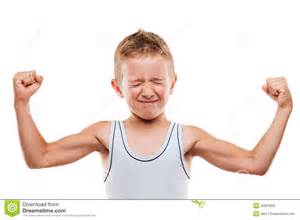 Some Principles that God uses
Muscles
Resistance = growth
Too much, too soon = injury (God knows)
Bigger muscles use bigger weights
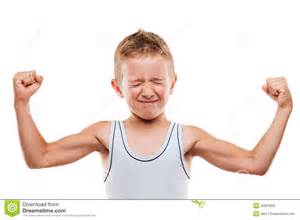 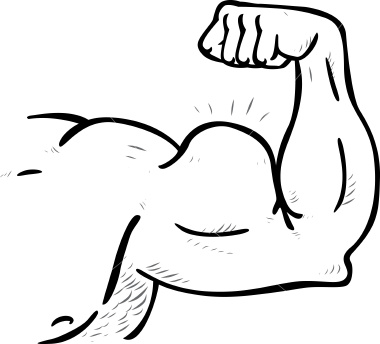 Some Principles that God uses
Muscles
Resistance = growth
Too much, too soon = injury (God knows)
Bigger muscles use bigger weights
Fire refines gold, silver, 			        brick, clay
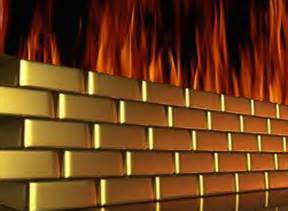 Some Principles that God uses
Muscles
Resistance = growth
Too much, too soon = injury (God knows)
Bigger muscles use bigger weights
Fire refines gold, silver, brick, clay
Lemons make lemonade
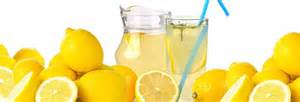 I Walked a Mile With Pleasure
“I walked a mile with Pleasure;She chatted all the way;But left me none the wiserFor all she had to say.I walked a mile with Sorrow;And ne’er a word said she;But, oh! The things I learned from her,When Sorrow walked with me.” 
		 			  – Robert Browning Hamilton
Godly Sorrow
2 Corinthians 7:8-11
Paul uses “sorry,” “sorrow,” & “sorrowed” 7x
Notice: “…godly sorrow produces repentance that leads to salvation.”
Godly Sorrow
2 Corinthians 7:8-11
Paul uses “sorry,” “sorrow,” & “sorrowed” 7x
Notice: “…godly sorrow produces repentance that leads to salvation.”
Ecclesiastes 7:1-4
Death, mourning, sorrow
Better, better, better – Why?
Godly Sorrow
2 Corinthians 7:8-11
Paul uses “sorry,” “sorrow,” & “sorrowed” 7x
Notice: “…godly sorrow produces repentance that leads to salvation.”
Ecclesiastes 7:1-4
Death, mourning, sorrow
Better, better, better – Why?
Hebrews 12:4-11
Remember…
God did not create a fallen world, He simply uses its principles to our benefit
Remember…
God did not create a fallen world, He simply uses its principles to our benefit
His Son dying on the cross
Man’s greatest sin; Satan’s “greatest triumph”
Became man’s salvation; Satan’s defeat
Remember…
God did not create a fallen world, He simply uses its principles to our benefit
His Son dying on the cross
Man’s greatest sin; Satan’s “greatest triumph”
Became man’s salvation; Satan’s defeat
1 Peter 1:6-7
James 1:2-4
Remember…
God did not create a fallen world, He simply uses its principles to our benefit
His Son dying on the cross
Man’s greatest sin; Satan’s “greatest triumph”
Became man’s salvation; Satan’s defeat
1 Peter 1:6-7
James 1:2-4
1 Cor 1:18-31 wisdom of the world v God
For Our Benefit
Tares, during their formative (immature) period, look just like wheat, yet mature wheat and tares do not look the same 
Matthew 13:30
Over time, the tare is exposed because it does not mature like the wheat.
For Our Benefit
Tares, during their formative (immature) period, look just like wheat, yet mature wheat and tares do not look the same 
Matthew 13:30
Over time, the tare is exposed because it does not mature like the wheat. 
Interestingly, God leaves the tares among the wheat ultimately to benefit the wheat.
Verse 29
CONCLUSION
In this life, you will suffer anyway 
Sin, fallen world, devil, others
When you suffer for Jesus…
1 Peter 4:1-2; 12-16
Romans 8:28 – will be used for good
James 1 – count it all joy
Romans 15 – patience
Hope
Fellowship – Jesus, other Christians
Are YOU a Christian?
Hear
Believe
Repent
Confess
Be Baptized
Continue Faithfully
Romans 10:17
Mark 16:16
Acts 2:38
Acts 22:16
Mark 16:16
Hebrews 10:38